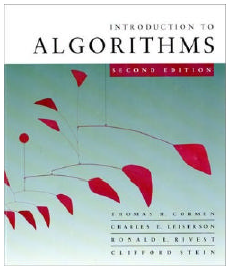 CMPE371Analysis of AlgorithmsFALL 2023-2024Lecture 4 Part III
Methods for Solving Recurrences
Substitution method
Iteration method
Recursion tree method
Master method
The Iteration Method
Convert the recurrence into a summation and try to bound it using known series
Iterate the recurrence until the initial condition is reached.
Use back-substitution to express the recurrence in terms of n and the initial (boundary) condition.
Iteration method:
Expand the recurrence k times
Work some algebra to express as a summation
Evaluate the summation
The Iteration Method
T(n) = c + T(n/2)
	T(n) = c + T(n/2)		
		  = c + c + T(n/4)		
		  = c + c + c + T(n/8)
Assume n = 2k
	T(n) = c + c + … + c + T(1) 

		   = clgn + T(1)
		   = Θ(lgn)
T(n/2) = c + T(n/4)
T(n/4) = c + T(n/8)
k times
Iteration Method – Example
T(n) = n + 2T(n/2)
T(n) = n + 2T(n/2) 	
	    = n + 2(n/2 + 2T(n/4)) 
	    = n + n + 4T(n/4)
	    = n + n + 4(n/4 + 2T(n/8))
	    = n + n + n + 8T(n/8)
	…  = kn + 2kT(n/2k)
	    = kn + 2kT(1) 
	    = nlgn + nT(1) = Θ(nlgn)
Assume: n = 2k
T(n/2) = n/2 + 2T(n/4)
T(n)	= 	c + T(n-1)	=	c + c + T(n-2)
		=	2c + T(n-2)	=	2c + c + T(n-3)
		=	3c + T(n-3)	…	kc + T(n-k) 
		= 	ck + T(n-k)
So far for n  k we have 
T(n) = ck + T(n-k)

To stop the recursion, we should have 
n - k = 0    k = n
T(n) = cn + T(0) = cn

Thus in general 	T(n) = O(n)
T(n) 	= n + T(n-1)
		 	= n + n-1 + T(n-2)
			= n + n-1 + n-2 + T(n-3)
			= n + n-1 + n-2 + n-3 + T(n-4)
			= …
			= n + n-1 + n-2 + n-3 + … + (n-k+1) + T(n-k)
			
			=					for n  k

To stop the recursion, we should have n - k = 0    k = n
T(n)		= 	2 T(n/2) + c				1
			=	2(2 T(n/2/2) + c) + c			2
			=	22 T(n/22) + 2c + c
			=	22(2 T(n/22/2) + c) + (22-1)c		3
			=	23 T(n/23) + 4c + 3c
			=	23 T(n/23) + (23-1)c
			=	23(2 T(n/23/2) + c) + 7c		            4
			=	24 T(n/24) + (24-1)c
			=	…
			=	2k T(n/2k) + (2k - 1)c			k
So far for n  k we have 
T(n) = 2k T(n/2k) + (2k - 1)c

To stop the recursion, we should have 
n/2k = 1  n = 2k  k = lg n
T(n) = n T(n/n) + (n - 1)c
		= n T(1) + (n-1)c
		= nc + (n-1)c 
		= nc + nc – c = 2cn – c
    T(n) = 2cn – c = O(n)
The recursion-tree method
Convert the recurrence into a tree:
Each node represents the cost incurred at various levels of recursion
Sum up the costs of all levels
recursion tree method:

        step1:  draw the recursion tree, find its number of levels

        step2:  sum all the local times of the nodes, first over each level, then over all levels
Used to “guess” a solution for the recurrence
Step-01:
Draw a recursion tree based on the given recurrence relation.
Step-02:
Determine-
Cost of each level
Total number of levels in the recursion tree
Number of nodes in the last level
Cost of the last level
Step-03:
Add cost of all the levels of the recursion tree and simplify the expression so obtained in terms of asymptotic notation.
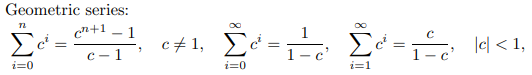 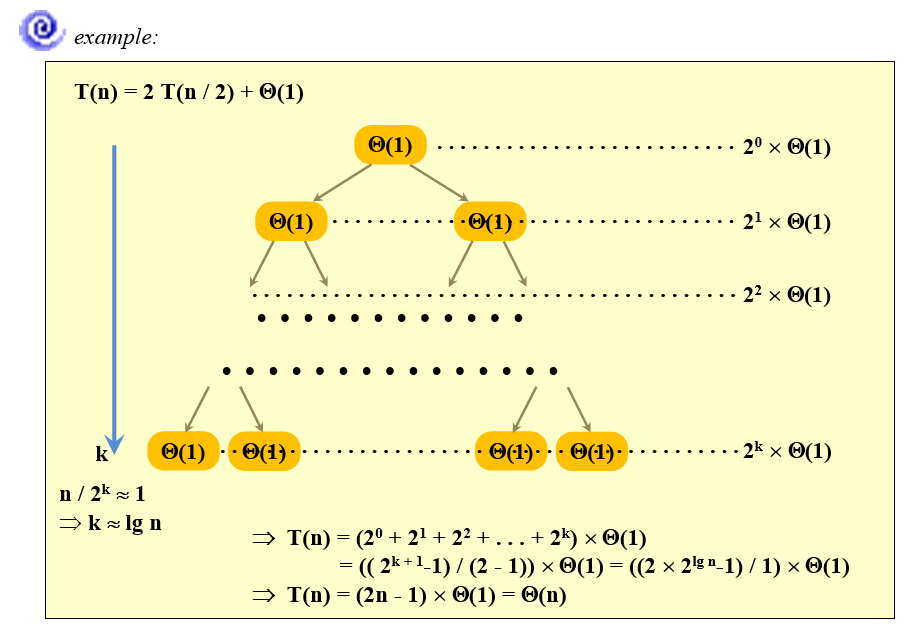 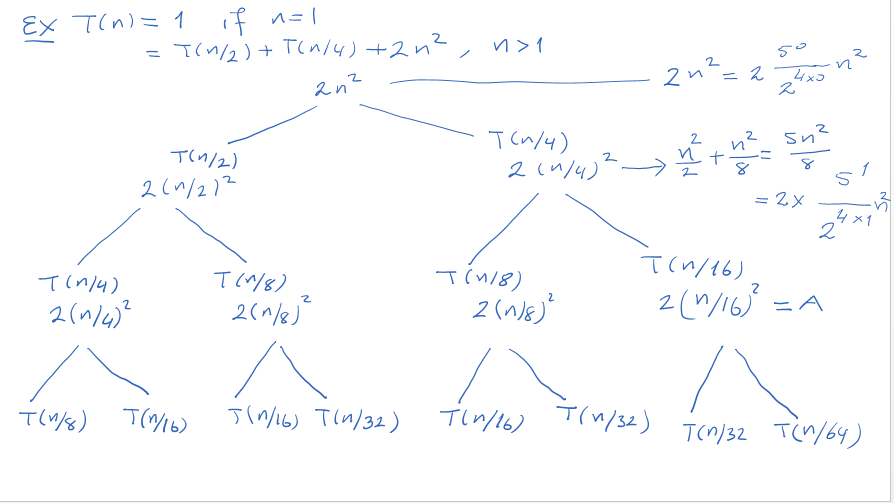 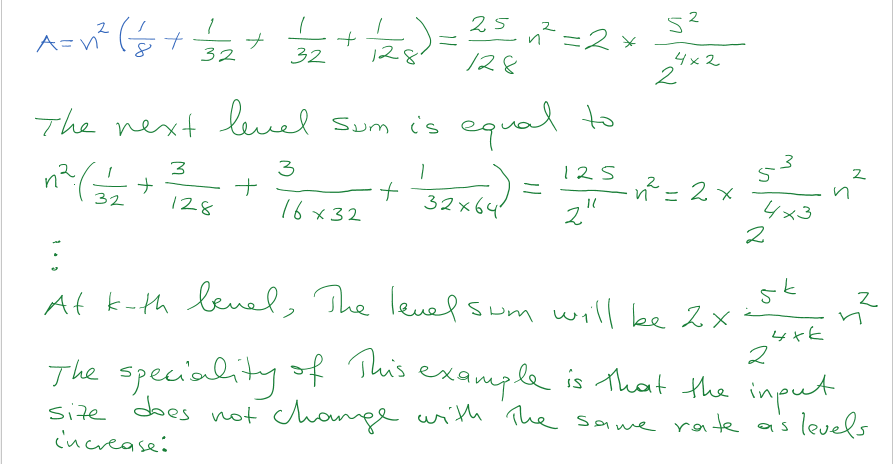 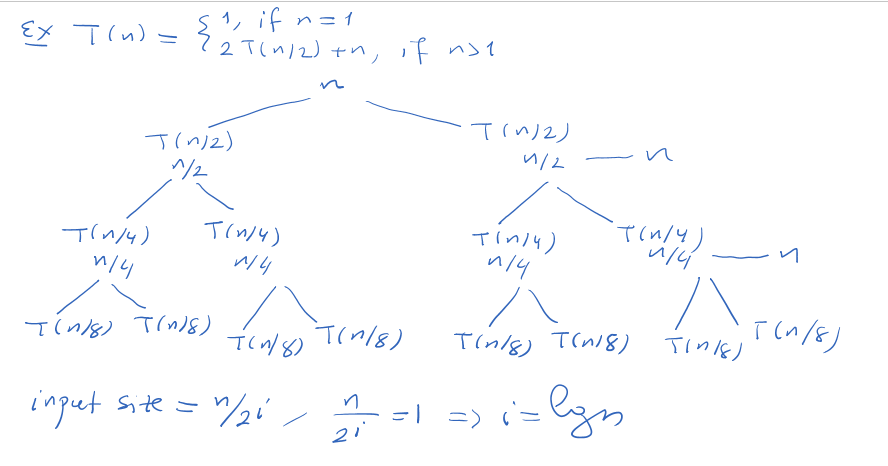 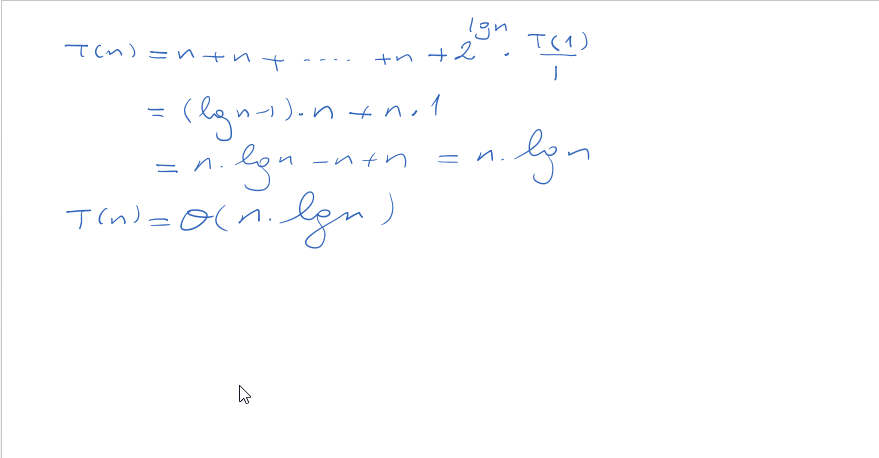 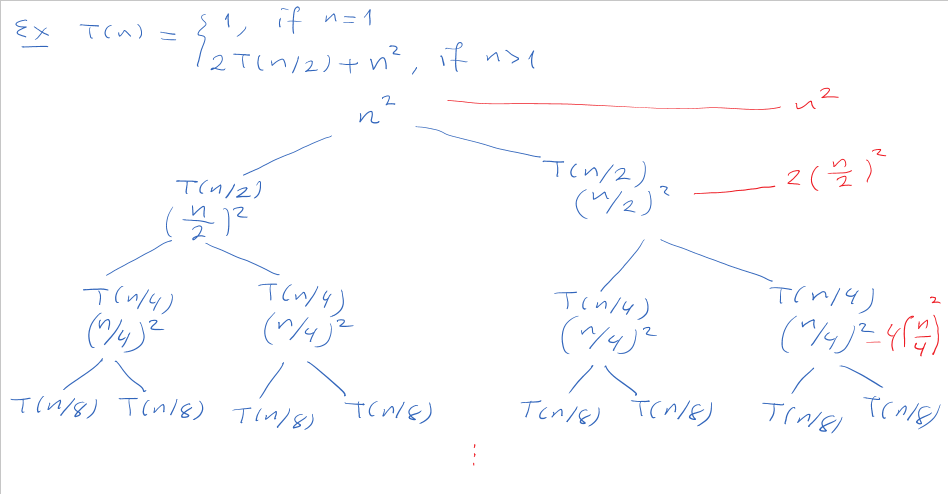 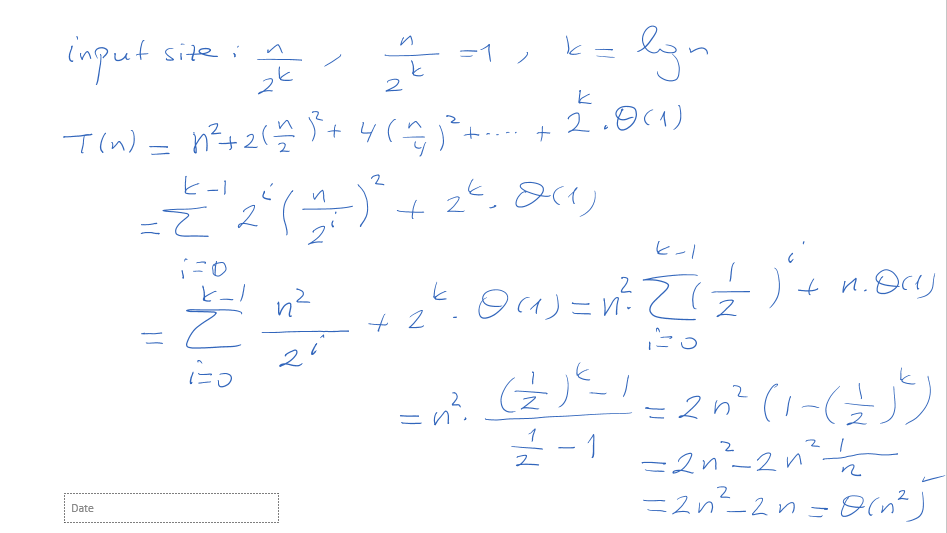